بسم‌الله الرحمن الرحیماوراق بهادارسازي در صنعت بيمهسخنراني درچهارمين كنفرانس توسعة نظام تأمين مالي در ايراننشست تخصصي اوراق بهادارسازي ريسك بيمه، فرصت‌ها، چالش‌ها و الزازمات پيش‌روحسين عبده تبريزي  - ميثم رادپور
1 اسفند 1390
تهران ـ مركز همايش‌هاي بين‌المللي صدا و سيما ـ سالن خواجه نصير
فهرست مطالب
مقدمه‌اي بر فرآيندها و محصولات اوراق بهادارسازي بيمه
 اوراق بهادارسازي بيمه به مثابة زيرمجموعه‌اي از اوراق بهادارسازي مالي و ابزار مديريت ريسك
 تعريف اوراق بهادارسازي بيمه 
 فرايند تحولي اوراق بهادارسازي: صنعت بيمه و صنعت مالي در كل
 عوامل مؤثر بر توسعة اوراق بهادارسازي بيمه
 محصولات اوراق بهادارسازي‌شده در صنعت بيمه
 عرضة اوراق قرضة بلاياي طبيعي (catastrophe bonds)
 آيندة اوراق بهادارسازي محصولات بيمه‌اي
اوراق بهادارسازي بيمه‌اي
اوراق بهادارسازي بيمه: تهديدي براي صنعت بيمة سنتي؟
اوراق بهادارسازي‌شده در صنعت بيمه
اوراق بهادارسازي بيمه يعني انتقال ريسك تعهدات بيمه‌اي به بازار سرمايه از طريق خلق و صدور اوراق بهادار مالي: 
 انتقال جريان نقدي بيمه‌نامه‌هاي صادره به اوراق مالي قابل‌معامله؛ مهندسي مالي 
 بسته‌بندي يا جداسازي جريان‌هاي نقدي و تبديل آن جريان‌ها به اوراق بهادار مالي جديد و متفاوت
 انتقال ريسك تعهدات بيمه‌اي به بازارهاي سرمايه با معاملة آن اوراق بهادار مالي 
 خريد و فروش اوراق بهاداري كه جريان‌هاي نقدي آن‌ها به پذيرش بيمه‌نامه ارتباط دارد
 به‌جاي انتقال ريسك بيمه‌نامه‌ها به شركت بيمة اتكايي درون صنعت بيمه، ريسك به بازار سرماية گسترده‌تر منتقل مي‌شود.
دلايل ارائه‌شده براي اوراق بهادارسازي ريسك بيمه
اوراق بهادارسازي در حوزة مالي
منافع حاصل از فرايند اوراق بهادارسازي به پشتوانة دارايي‌ها
بازيگران در فرايند اوراق بهادارسازي رهني
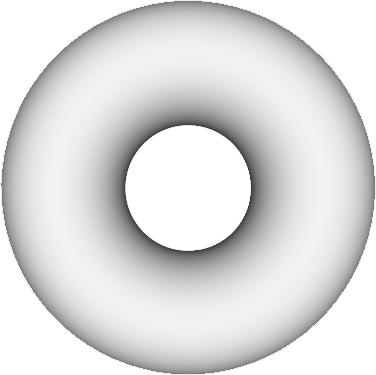 وام‌گيرنده
متعهد پذيره‌نويسي
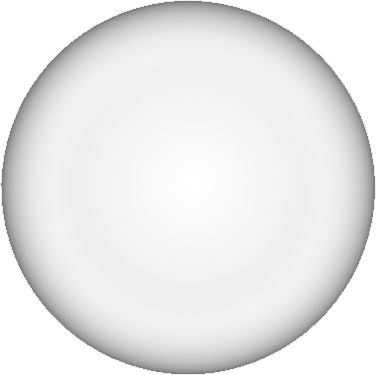 شركت 
واسط
سرمايه‌گذاران
وام‌دهنده
ساير محصولات اوراق بهادارسازي‌شده
غير از اوراق بهادار به پشتوانة وام‌هاي رهني، اوراق بهادار ديگري به پشتوانة ساير مطالبات ايجاد شد: 
 اوراق بهادار به پشتوانة وام‌هاي اتوموبيل
 اوراق بهادار به پشتوانة وام‌هاي قايق
 اوراق بهادار به پشتوانة كارت‌هاي اعتباري
 اوراق بهادار به پشتوانة حساب‌هاي دريافتني
 اوراق بهادار به پشتوانة اعتبارات اسنادي (L/C) داخلي
 و اشكال خلاق‌تري چون
 اوراق بهادار به پشتوانة بدهي باشگاه‌هاي ورزشي
 اوراق بهادار به پشتوانة درآمد آتي آلبوم موسيقي
اوراق بهادارسازي بيمه: چرا امروز؟ چرا با تأخير؟
محصولات اوراق بهادارسازي در صنعت بيمه
دو گروه‌بندي كلي: 
 اوراق تأمين مالي عمدتاً در حوزة بيمه‌هاي زندگاني و با انگيزة رفع كسري نقدينگي (funding shortfall) و مديريت كفايت سرمايه براي پوشش ريسك 
 اوراق انتقال ريسك بيمه ATR (Aternative Risk Transfer) 
 انتقال ريسك بديل
 عرضة اختصاصي private placement براي اوراق بدون نظارت مقام ناظر 
 عرضة اولية عمومي
انواع محصولات اوراق بهادارسازي‌شدة بيمه
1. محصولاتي كه ريسك را انتقال مي‌دهند:  
 بيمة اتكايي: ريسك را به ديگر شركت‌ها درون صنعت بيمه انتقال مي‌دهد
 سوآپ: ريسك را به ساير بيمه‌گران (يا به بازار سرمايه) انتقال مي‌دهد 
 قرضة بلايا: ريسك را به بازار سرمايه انتقال مي‌دهد
 اوراق مشتقة قابل‌معامله در بورس‌ها: ريسك را به بازار سرمايه انتقال مي‌دهد 
2. محصولاتي كه وجوه را به اقتضاء فراهم مي‌كند: 
 خط اعتباري: حق اخذ وام 
اوراق ذخيرة اقتضايي: اختيار وام‌گيري به اقتضاي وقوع حادثه: وجوه معمولاً به اشكال مختلف (مثلاً اوراق خزانه) سرمايه‌گذاري و نزد امين نگاهداري مي‌شود. در صورت وقوع فاجعه و بلايا، بيمه‌گر مي‌تواند از وجوه استفاده كرده، و به‌جاي آن‌ها، اوراق بدهي خود را جايگزين كند. 
 اختيار فروش حق مالي بلايا و حوادث (catastrophe equity call) : اختيار فروش حق مالي (معمولاً سهام ممتاز) به نرخ ازقبل تعيين‌شده در صورت وقوع رخداد.
محصولات حاصل از اوراق بهادارسازي بيمه‌اي
اختيار معاملة قابل‌معامله در بورس‌ها مربوط به بلاياي طبيعي
 عوايد اختيار معامله به اين بستگي دارد كه چه مقدار زيان بلاياي طبيعي طي يك دوره بروز كرده يا نكرده است. 
 اوراق قرضة بلاياي طبيعي 
 پرداخت كوپن بهره و اصل به سرمايه‌گذار بستگي به وقوع يا عدم‌وقوع رخدادي بيمه‌اي دارد.
اختيار فروش حق مالي به اقتضاي وقوع بلايا
اوراق مشتقة بيمه‌اي بورس شيكاگو
بورس ريسكبورس ريسك بلاياي نيويورك (CATEX)
صندوق زلزله
اوراق قرضة بلايا (catastrophe bond)
بيشترين رقم اوراق بيمه‌اي را تشكيل مي‌دهد
 تعهدات پرداخت اصل و بهرة بيمه‌گر صادركنندة اوراق قرضة بلايا به‌وقوع يا عدم‌وقوع سطح معيني از خسارت بستگي دارد
 معمولاً در صورت وقوع خسارت، اصل در طول زمان به‌تدريج پرداخت مي‌شود
 شركت بيمه معمولاً شركت واسط SPV ايجاد مي‌كند كه بين شركت و بازار سرمايه قرار مي‌گيرد. معمولاً SPV بيمه‌گر فراساحل (offshore) است. SPV قرارداد بيمة اتكايي به شركت مي‌دهد؛ شركت اوراق قرضه منتشر كرده و از طريق SPV به بازار سرمايه مي‌فروشد. SPV جريان نقدي اوراق را از محل حق بيمة اتكايي كه بيمه‌گر مي‌پردازد و نيز از محل سرمايه‌گذاري بخشي از وجوه قرضه‌ها تأمين مي‌كند.
اوراق قرضة بلاياي طبيعي
عرضه‌هاي ناموفق 
 عرضة ناموفق 1996
 عرضه براي طوفان و زلزلة امريكا
 عرضه براي زلزلة كاليفرنيا
هيچ‌كدام انجام نشد و از جايگزين‌هاي سنتي استفاده شد. 
دلايل
 جديدبودن و عدم‌آشنايي
 عدم‌اطمينان نسبت به قيمت‌گذاري
 مسايل مربوط به سبد سرمايه‌گذاري (براي سرمايه‌گذاران ناروشن بود) 
 بيمة اتكايي سنتي
اوراق قرضة بلاياي طبيعي
عرضه‌هاي موفق
Hanover Re سوآپ بيمة اتكايي دربرگيرندة زلزلة ژاپن و ريسك طوفان‌هاي بين‌المللي
Reliance هوانوردي و اموال
Winterthur حوادث اتوموبيل مربوط به طوفان شن
آيندة اوراق بهادارسازي در صنعت بيمه
آيا اين صنعت رشد خواهد كرد؟ 
 چه‌گونه اوراق بهادارسازي بر صنعت بيمة اتكايي تأثير مي‌گذارد؟
 آيا ظرفيت دليل اصلي توسعة اوراق بهادارسازي در بيمه است؟ 
 آيا ريسك بلايا كه بسيار هم بي‌ثبات و ناپايدار است، آيندة محصولات اوراق بهادار‌سازي‌شدة بيمه است؟ يا اوراق بهادارسازي‌هاي آتي بيشتر به حوزه‌هاي سنتي بيمه مربوط مي‌شود؟ 
 آيا ابزارهاي يادشده در چارچوب «صنعت بيمه» است و ابزار بيمه‌اي است؟
 آمار مالياتي و الزامات حسابداري اين ابزار كدام است؟
 اشكال جديد اوراق بهادارسازي بيمه چه‌گونه خواهد بود.
پاره‌اي از عوامل تسهيل‌كنندة اوراق بهادارسازي در صنعت بيمه